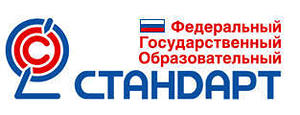 Организация деятельности
воспитателя в условиях введенияФГОС дошкольного образования
Алябьева Наталья Анатольевна, заведующий МБДОУ «Детский сад № 6» г. Починка
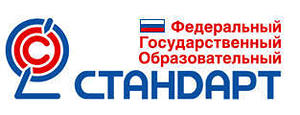 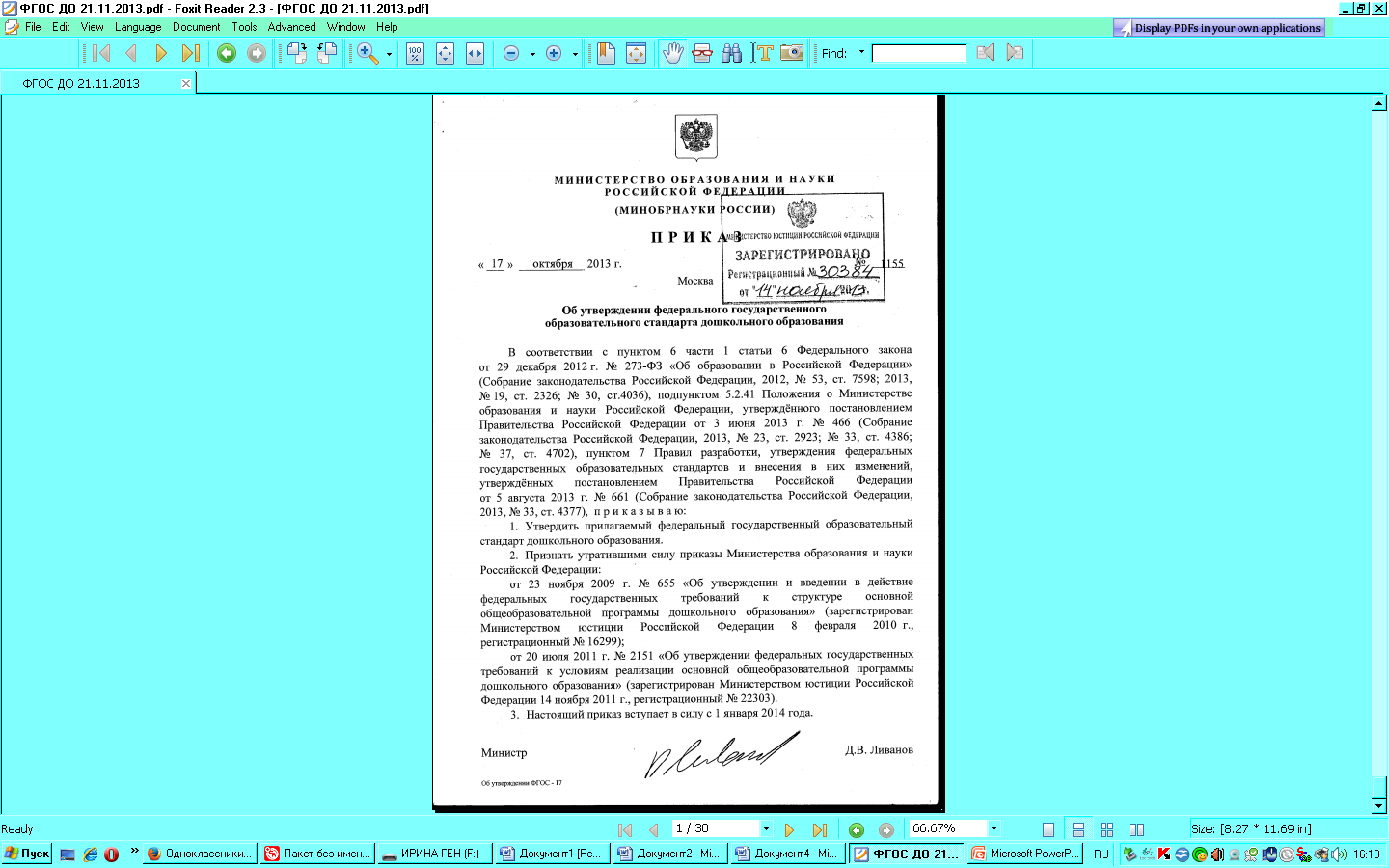 Федеральный государственный образовательный стандарт дошкольного образования утвержден приказом Министерства образования и науки Российской Федерацииот 17 октября 2013 г. № 1155. ФГОС ДО – совокупность обязательных требований к дошкольному образованию.
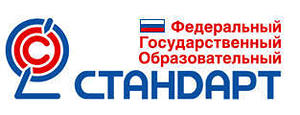 Каким должен быть воспитатель?
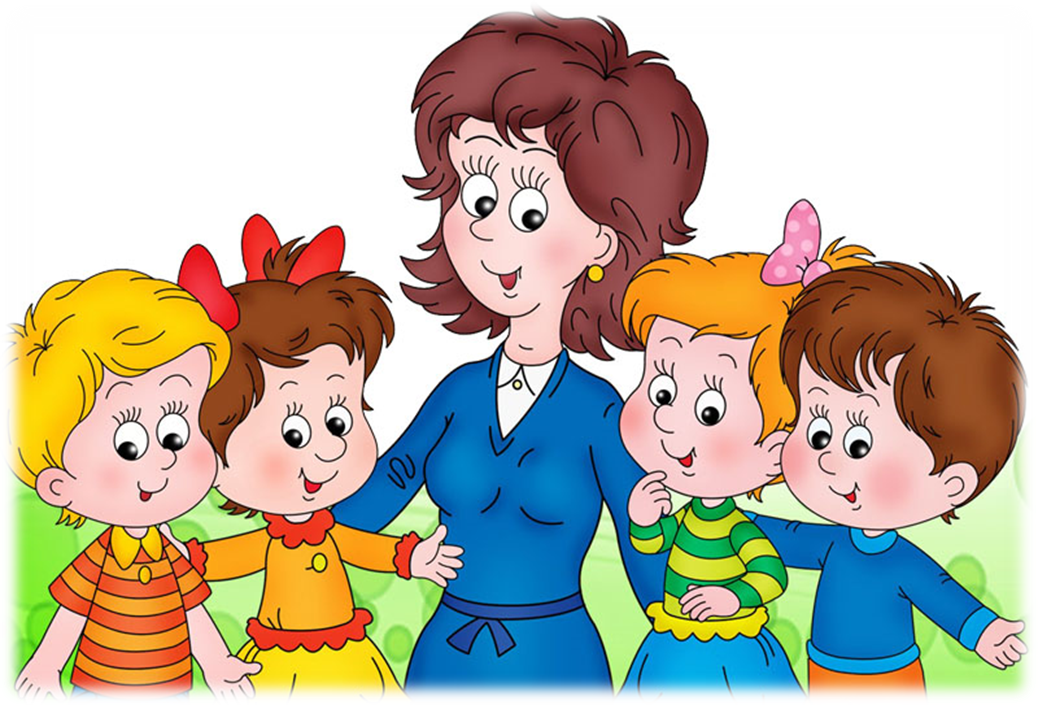 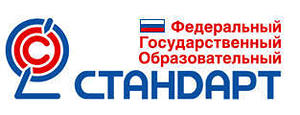 Творческая инициатива
Воспитатель-профессионал
Новые методы и технологии
Интересы
Самообра-зование
Кругозор
Профессио-нальные навыки
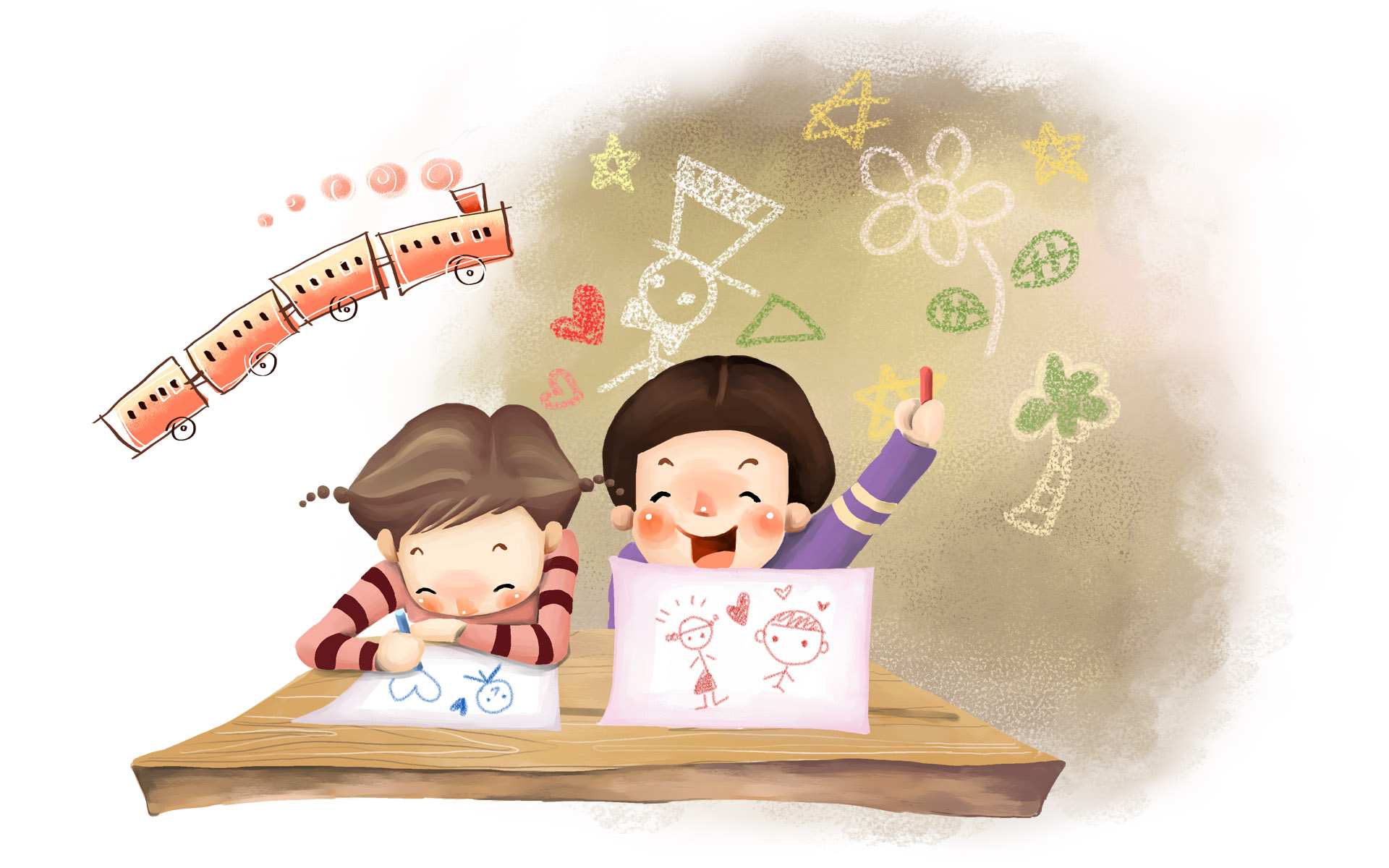 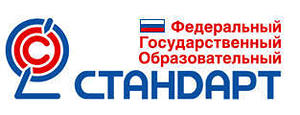 Специфика стандарта дошкольного образования:
Достижения детей – совокупность личностных качеств.
Отсутствие жесткой предметности.
Отсутствие жестких требований к результатам освоения программы.
Индивидуальный подход к ребенку и игра.
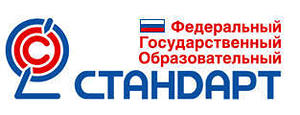 Активность
Деловое взаимодействие и общение
Процесс обучения
Накопление информации
Формирование знаний, умений. навыков
Специфическая детская
 деятельность
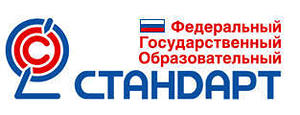 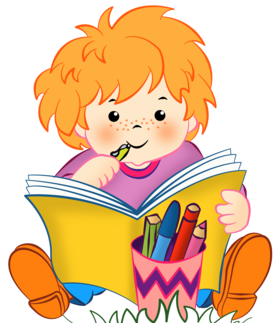 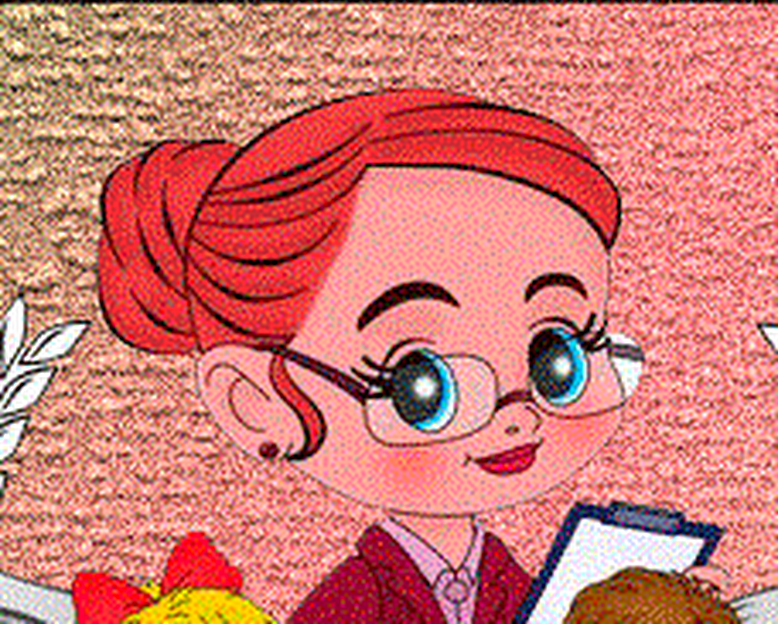 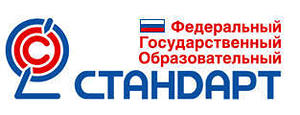 Партнерская деятельность  взрослого с детьми
Включенность 
воспитателя в 
деятельность 
наравне 
с детьми
Открытый 
временной 
конец 
деятельности
Добровольное 
присоединение 
дошкольников 
к деятельности
Свободное 
общение 
и перемещение 
детей во время
деятельности
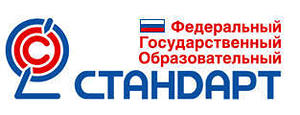 Здоровье-сберегающие технологии
Технологии проектной деятельности
Ведущие педагогические технологии
Информационно-коммуникативные технологии
и др.
Планирование, по ФГОС ДО, основывается на комплексно-тематическом принципе.
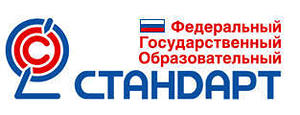 Алгоритм работы:
выбирается тема, рассчитанная на несколько недель;
все формы образовательной работы продолжают выбранную тему;
для родителей предлагаются краткие рекомендации по организации совместной детско-взрослой деятельности в домашних условиях;
каждая тема заканчивается проведением итогового мероприятия.
Детский сад – это сад, где расцветают детские души.

                          И. Бунин
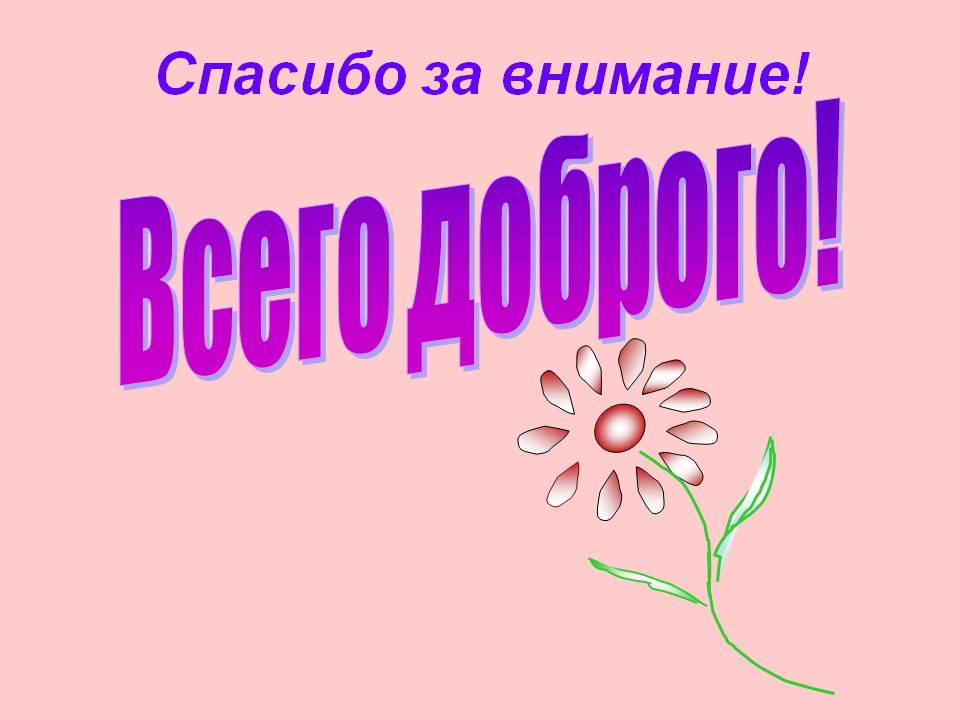